Figure 1. Forest plot meta-analysis pooled effect for all-cause discontinuation of 51 drug-placebo comparisons. Odds ...
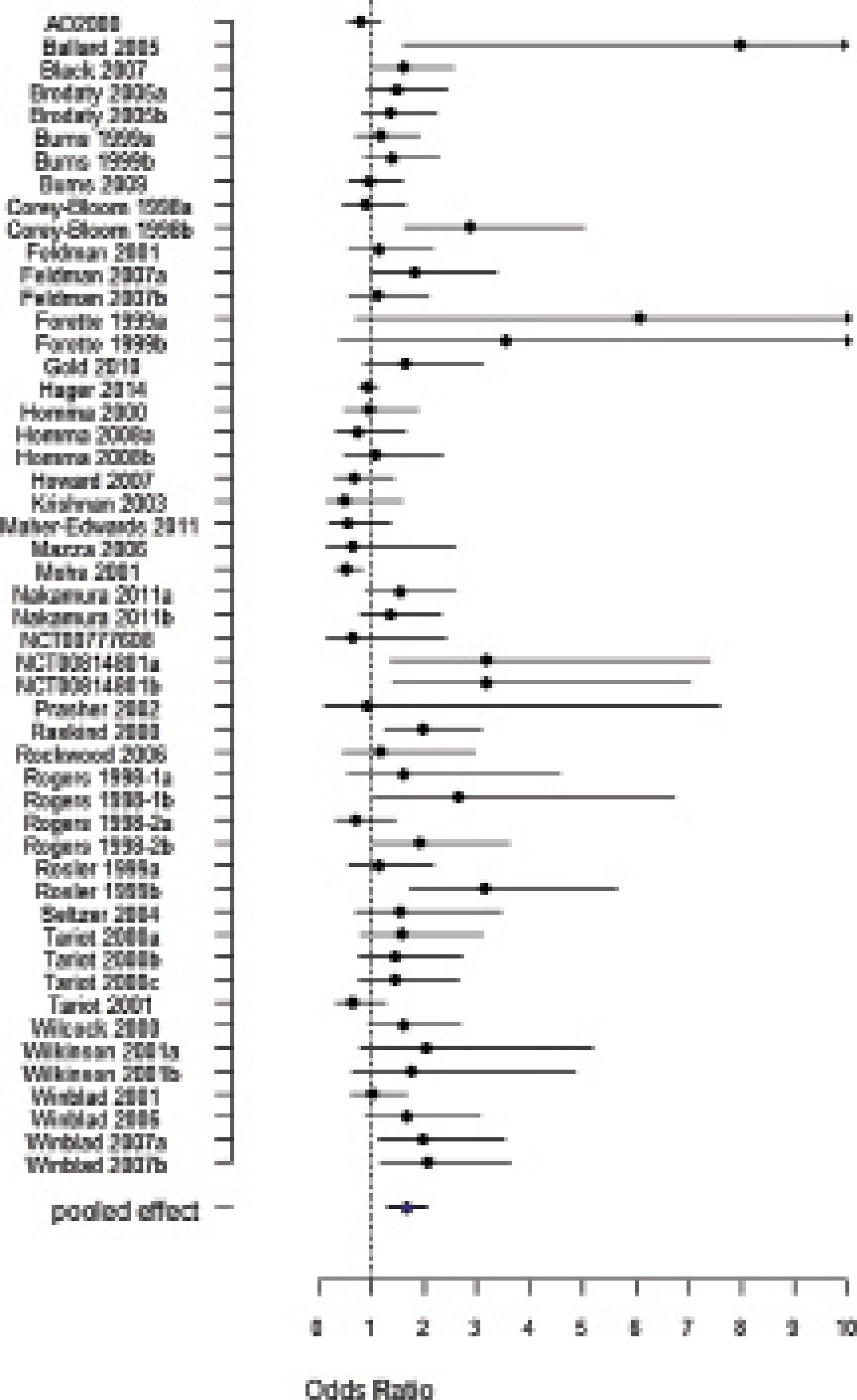 Int J Neuropsychopharmacol, Volume 20, Issue 7, July 2017, Pages 519–528, https://doi.org/10.1093/ijnp/pyx012
The content of this slide may be subject to copyright: please see the slide notes for details.
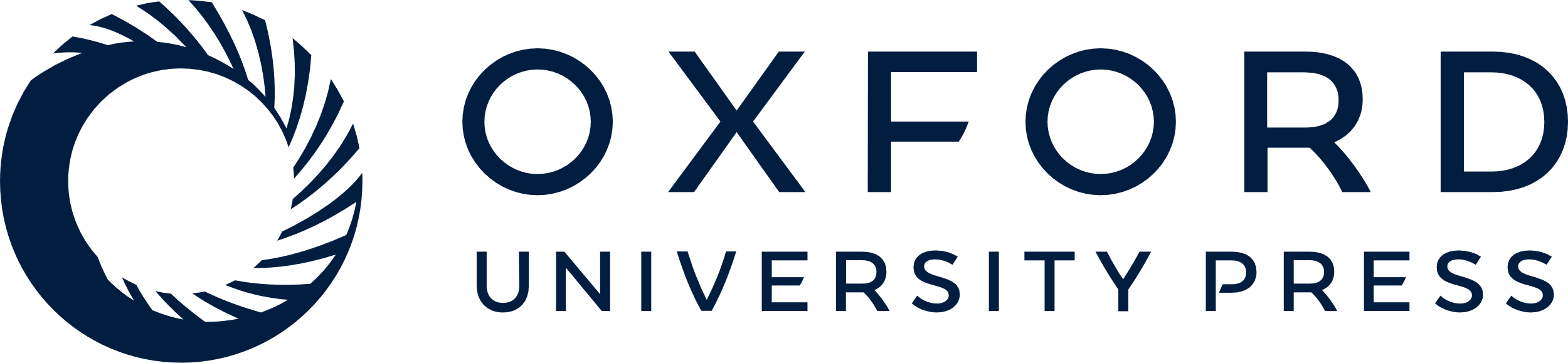 [Speaker Notes: Figure 1. Forest plot meta-analysis pooled effect for all-cause discontinuation of 51 drug-placebo comparisons. Odds Ratio value > 1 placebo more favourable than ChEIs.


Unless provided in the caption above, the following copyright applies to the content of this slide: © The Author 2017. Published by Oxford University Press on behalf of CINP.This is an Open Access article distributed under the terms of the Creative Commons Attribution Non-Commercial License (http://creativecommons.org/licenses/by-nc/4.0/), which permits non-commercial re-use, distribution, and reproduction in any medium, provided the original work is properly cited. For commercial re-use, please contact journals.permissions@oup.com]